The Periodic Table
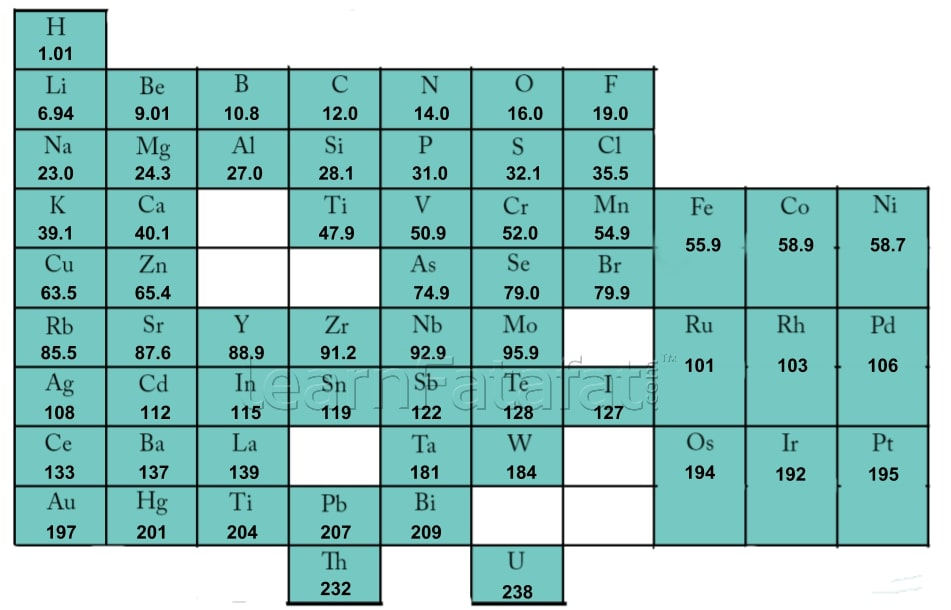 Similarities: Mendeleev and Today’s Periodic Table
Both organised into groups
Both organised by properties
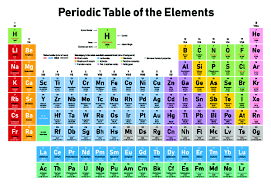 Group – column

Period - row
Mendeleev’s periodic table – grouped by
Atomic weight (atomic number had not been discovered)
Properties (how different elements behaved)

Left gaps for undiscovered elements and made predictions

No group 0!!!
Differences: Mendeleev and Today’s Periodic Table

Todays arranged by atomic number, whereas Mendeleev is by atomic weight
Todays have no gaps, Mendeleev left gaps
Today’s have group 0, these were not discovered and included in Mendeleev
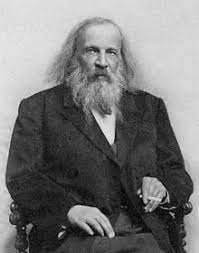 History of Atom
Gold leaf was bombarded by alpha particles – proved, atom mostly empty space and positive charge in the centre called the nucleus
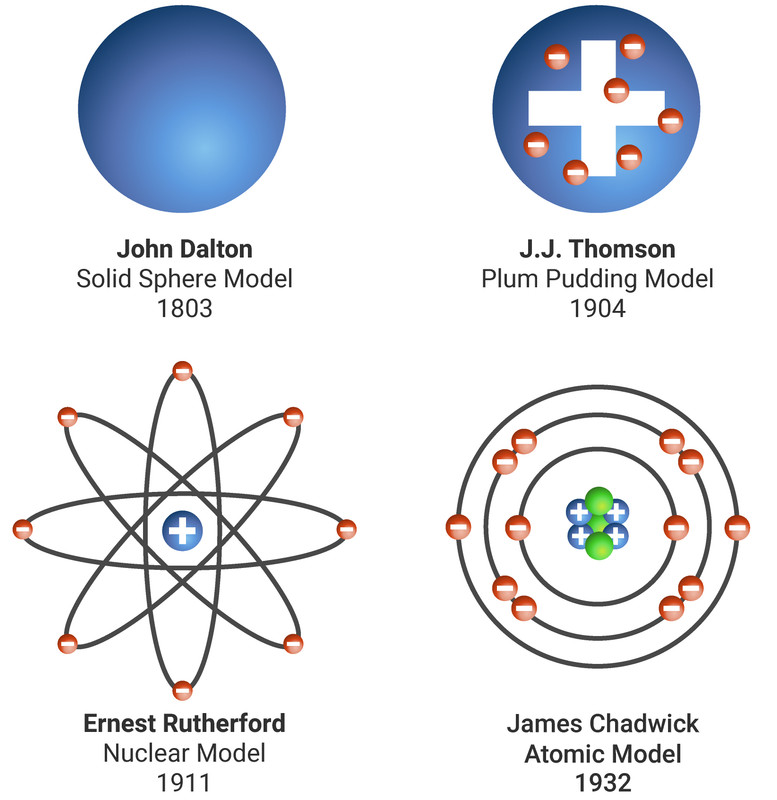 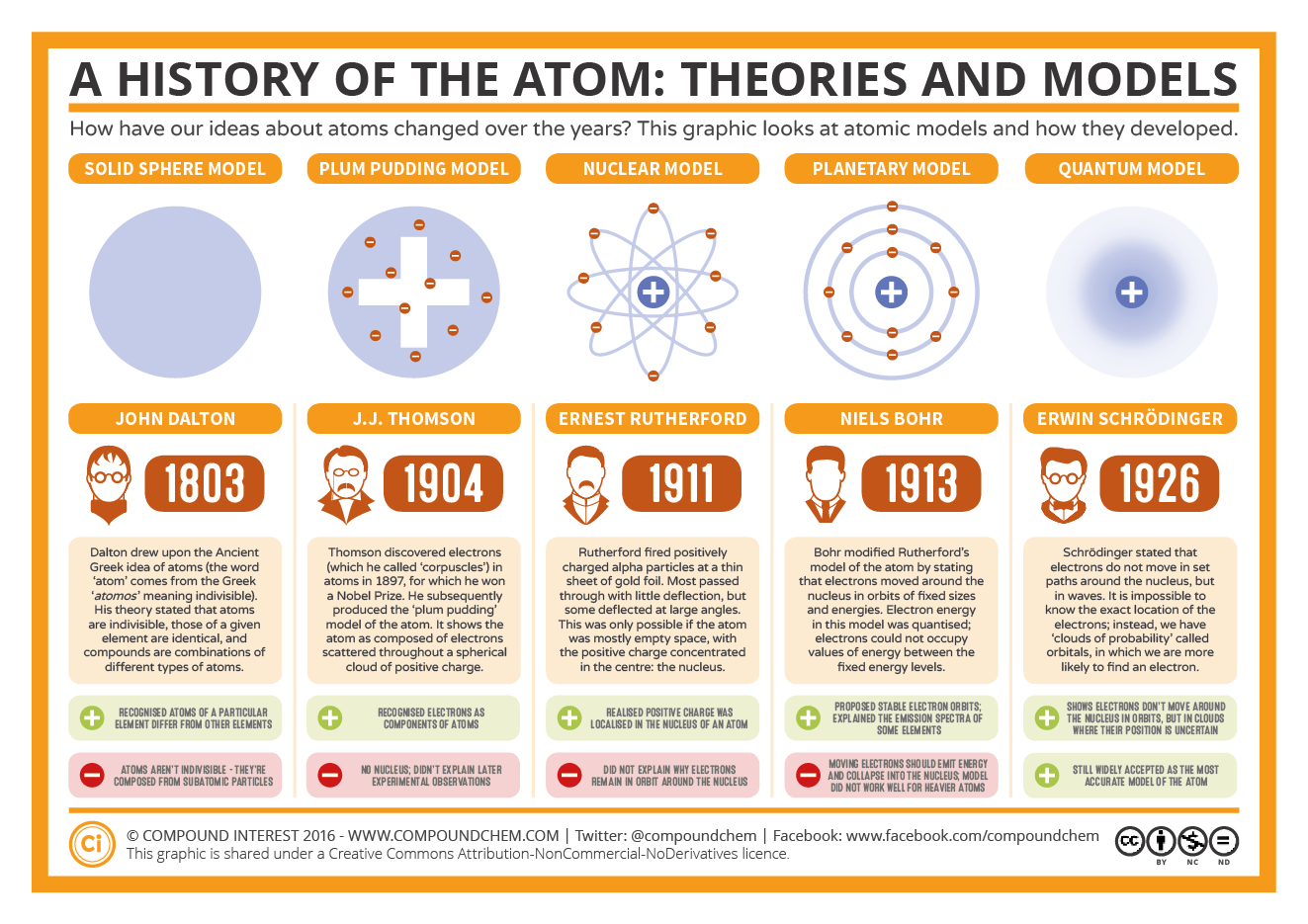 Discovered the neuron
Plum pudding

Sphere of positive charge with scattering of negative charge

Discovered electrons

Nucleus not discovered yet!!!
Solid spheres
Can bond together to form compounds
Nuclear model

Most of atom empty space

Positive charge in nucleus

Electrons orbiting atom
Electrons orbiting in energy levels / energy shells

Electrons can gain energy and move to different energy level. When energy is lost the electron moves and gives out energy
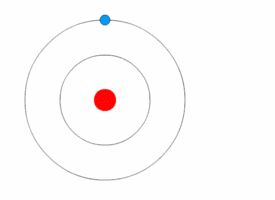 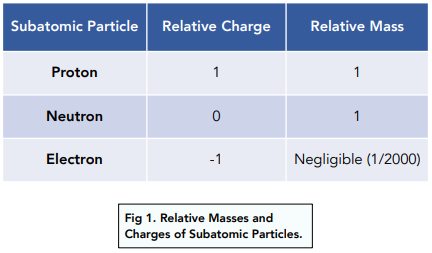 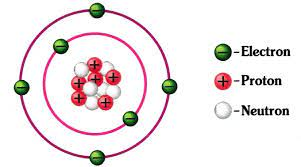 These are the  subatomic particles
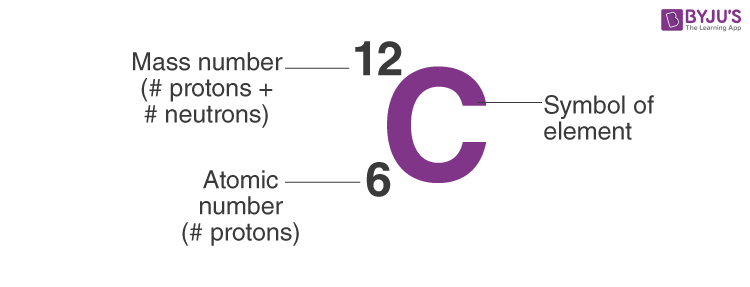 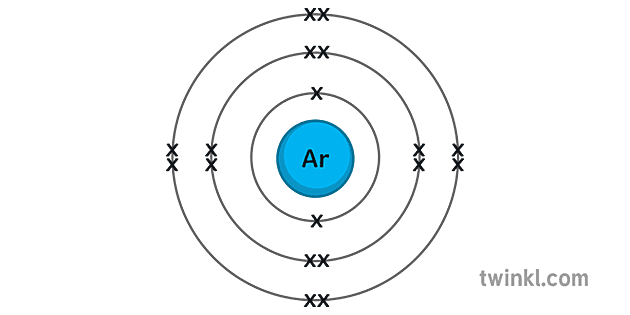 Ar short hand electron configuration
2.8.8 

First shell: 2e-
2nd & 3rd shell: 8e-
Be able to calculate the number of each subatomic particle
3 shells – 3rd period
8 electrons in outer shell – group 0
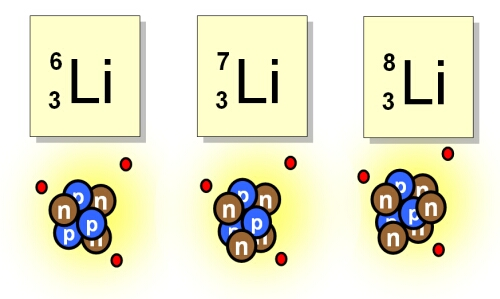 Relative atomic mass
Relative to carbon-12
Average mass
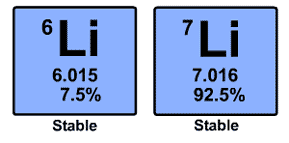 These are isotopes

Isotopes have the 
Same atomic number (protons)
Different masses (neutrons)
Ar 	= (6.015 x 0.075) + (7.016 x 0.925)
     	= 6.9

The relative atomic mass of these isotopes = 6.9
Alkali Metals
React with water
2Li + 2H2O → 2LiOH + H2

2Na + 2H2O → 2NaOH + H2
More fizzing
Orange flame

2K + 2H2O → 2KOH + H2
More fizzing
Lilac flame
1 electron in outer shell – similar properties
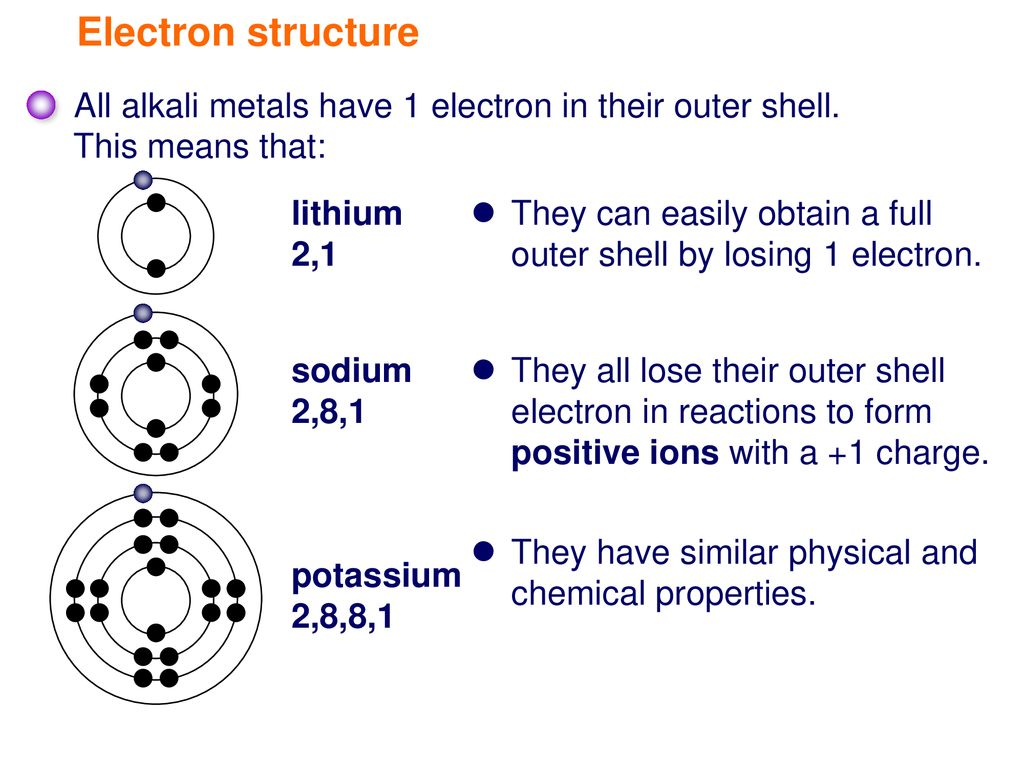 More reactive down the group
More shells
Outer electron easier to be lost
The electrostatic force of attraction between nucleus and outer electron weaker down the group
OH- is the hydroxide ion which causes the  solution to become alkaline
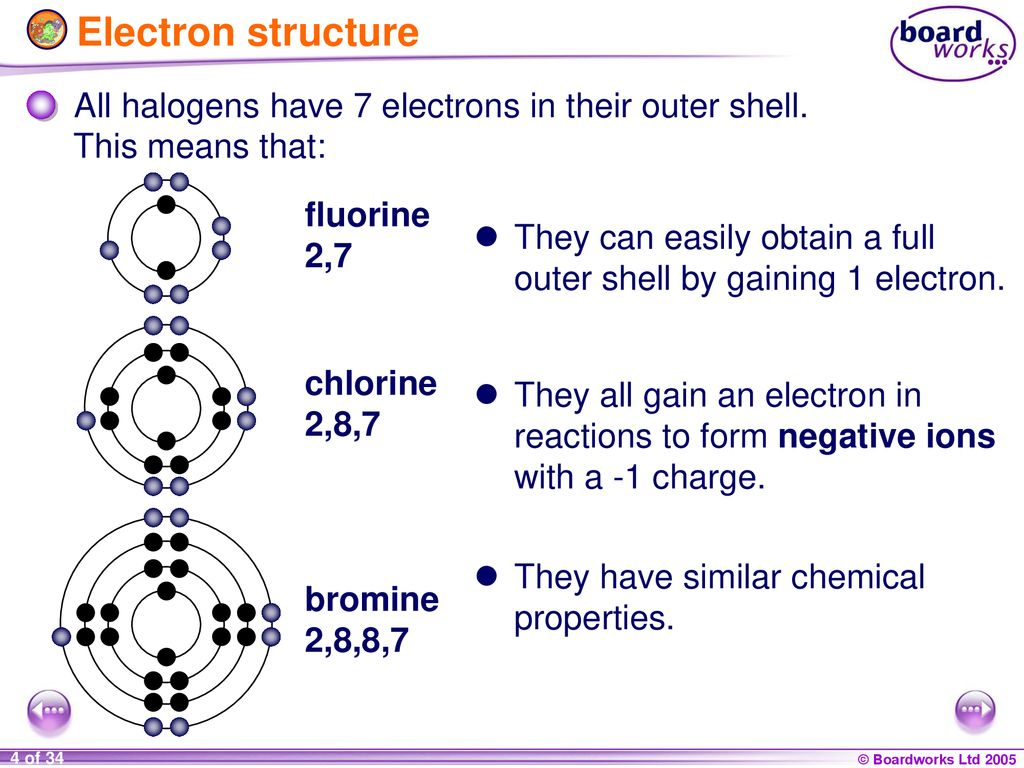 More reactive up the group
Less shells
Easier to gain outer electron since the electrostatic force of attraction between nucleus and outer electron stronger
Become darker down the group
A more reactive halogen will take the place of a less reactive halogen

F2 + 2NaCl → Cl2 + 2NaF
Cl2 + 2NaF → no reaction
All halogens are diatomic
7 electrons in outer shell – similar properties
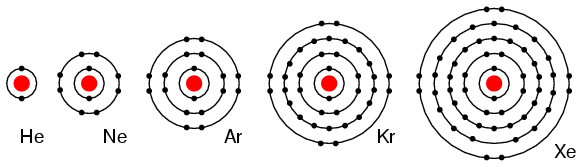 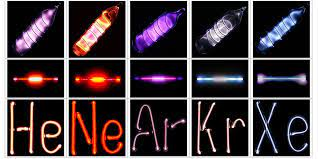 Used for lighting as unreactive
Full outer shell of electrons
Unreactive
Down group
More dense
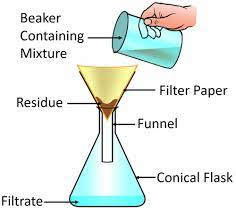 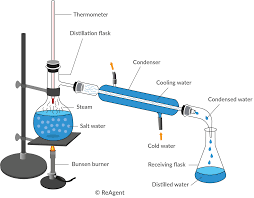 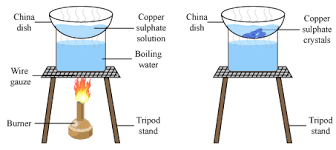 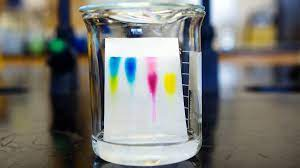 Chromatography
Separate by different solubility

See C9 chemical analysis
Evaporation and crystallisation

Heat the salt solution and the water evaporates

Salt crystals remain – if heat slowly crystals are bigger.
Filtration 
Separate an insoluble solid from a soluble solution

e.g. sand from salt solution
Distillation 
Separate by different boiling points

Heat the mixture – evaporates the solution with lower boiling point. 
Condenser cools the vapour into a liquid